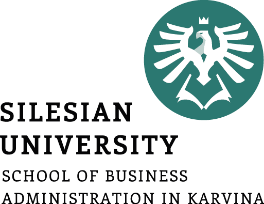 Logistika
-
Logistické trendy
Cílem přednášky je pojednat o současných trendech v logistice
.
Šárka Čemerková
Garant předmětu
Šárka Čemerková
Přednášející
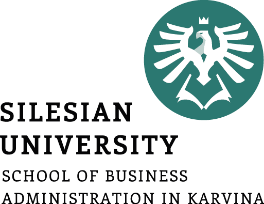 Logistika
-
Logistické trendy
Hub and Spoke
QR
ECR
Outsourcing
3PL, 4PL, logistické centrum
.
Struktura přednášky
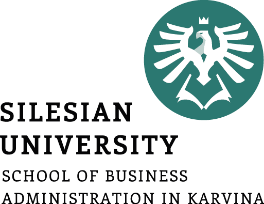 Logistické metody a techniky

 JIT
 JIS
 KAnBAN
 hub and spoke
 CROSS DOCKINg – viz skladování
 LAYOUT skladu – viz skladování
 QR
 ECR
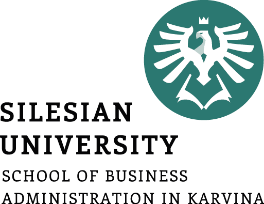 Hub and Spoke
systém konsolidace menších zásilek do větších celků, které jsou přepravovány do centrálních skladů a následně roztřízeny do jednotlivých zásilek podle požadavků zákazníka
spojeno s deregulací letecké dopravy v USA (1978)
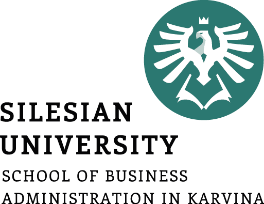 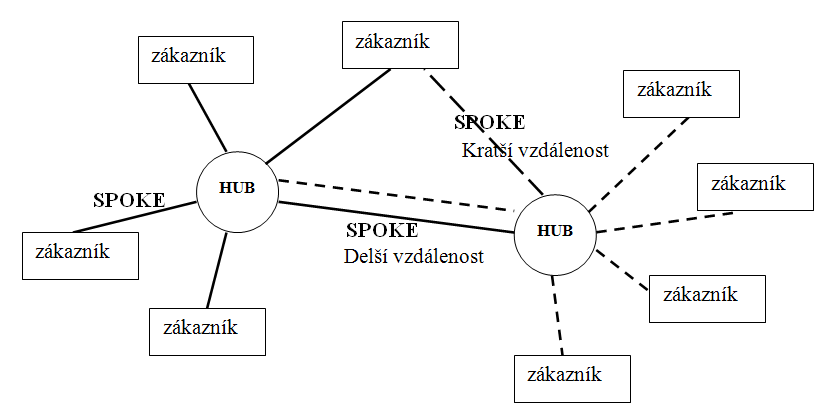 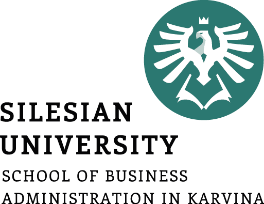 Systémy rychlé odezvy Quick Response – QR
 z roku 1986 ve firmě Milliken&Company  
 základní technologie zákaznicky orientovaného dodavatelského řetězce
 co nejrychlejší a precizní identifikace poptávky včetně zajištění spokojenosti každého článku dodavatelského řetězce 
 nasazení nástrojů elektronizace a komputerizace
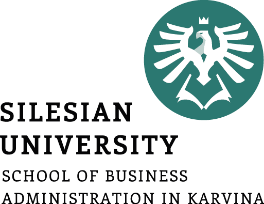 Efektivní reakce zákazníka – ECR
 ozn. jako nástupce QR
 poprvé v potravinářském odvětví v USA na začátku 90. let 20. století jako 
 hlavní důraz na zákazníka jako článek dodavatelského řetězce
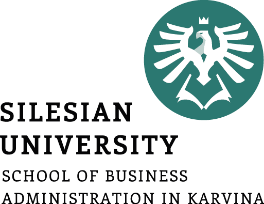 synchronizace poptávky a nabídky s využitím techniky společného plánování, prognózování a doplňování zásob
kooperace namísto soutěžení
4 základní procesy tvořící přidanou hodnotu v dodavatelském řetězci:
 efektivní doplňování zásob
 efektivní řízení sortimentu prodejny
 efektivní propagace
 efektivní zavádění nových produktů na trh
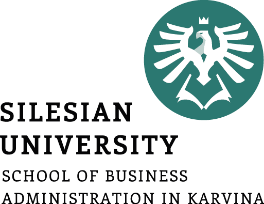 oborové alternativy technologie ECR:
 EHCR (Efficient Healthcare Consumer Response) na trhu farmaceutik,
 EFCR (Efficient Food Service Consumer Response) v gastronomii,
 EPCR (Efficient Packaging Consumer Response) v obalovém průmyslu.
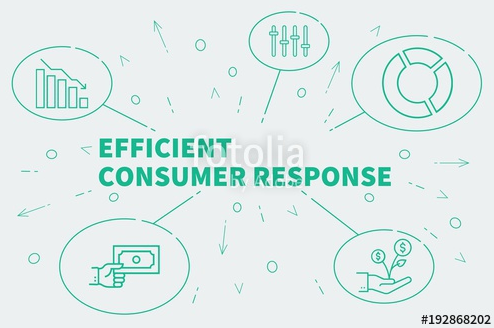 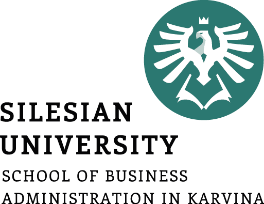 Potencionální výhody využívání technologie ECR
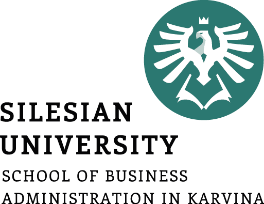 Outsourcing
dlouhodobé přenesení určité činnosti, kterou podnik dosud prováděl sám, na externího poskytovatele
původně chápán jako "přenechání péče" do rukou jinému subjektu, na komerční bázi, „věc“ ve  vlastnictví zákazníka 
v současné době posun do dvou směrů:
outsourcingu služeb místo „péče“ 
"zjemnění" outsourcingu
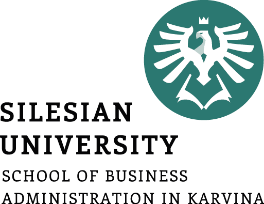 Důvody pro outsourcing
nejpružněji reagovat na přání zákazníků 
snaha dostat se rychle na světovou úroveň nebo se tam udržet
soustředění se na hlavní činnosti podniku 
zvýšení či udržení konkurenceschopnosti 
trvalé získání a zapojení odborníků
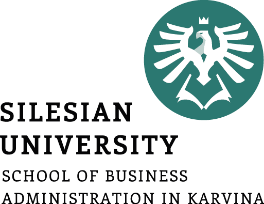 snížení operativních i investičních nákladů
předvídatelnost nákladů na danou oblast
zjednodušení organizace práce 
snížení rizik 
synergický efekt
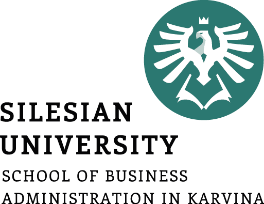 Outsourcing v logistice
poskytovatelé logistických služeb jsou specializované podniky zapojující se do logistických řetězců jako organizačně, právně a ekonomicky samostatní, externí partneři
využívané služby v logistickém outsourcingu:
skladování (formou distribučního skladu, veřejného celního skladu)
vedení skladu (+ skladový informační řídící software)
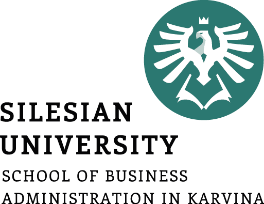 paletování zboží, balení, etiketování 
kompletace reklamních předmětů
celní služby, zajištění celního dluhu
pojištění zboží ve skladu i při přepravě
distribuce zboží
zpětné informace o dodaných zásilkách
překládka zboží 
kompletace a dekompletace, vytváření směrových kompletů
manipulace s materiálem
přeprava
plánování, řízení a kontrola v dodavatelských řetězcích
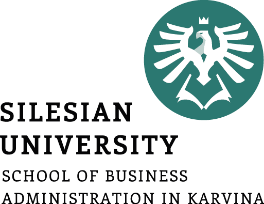 poskytovatelé v logistickém řetězci podle velikosti rolí v logistickém řetězci:
dopravci a operátoři
zasílatelé a poskytovatelé kurýrních služeb
poskytovatelé na úrovni Third Party Logistics (3PL)
logistické podniky (4PL)
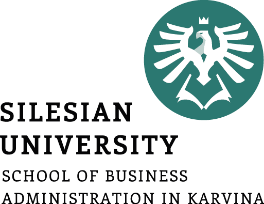 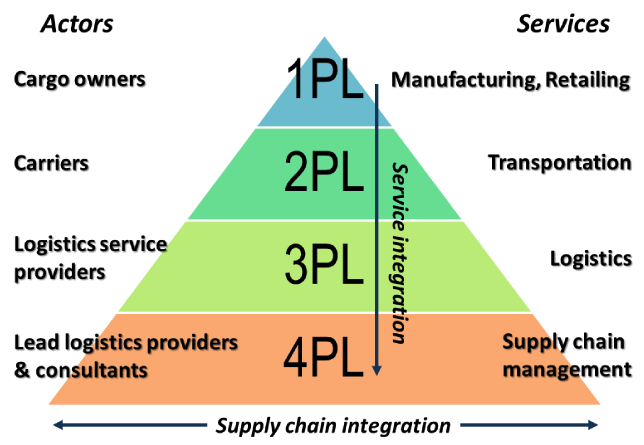 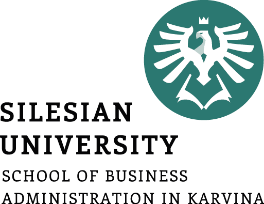 Third party logistics – 3pl
svěření dopravy, skladování a s tím spojených činností třetí firmě – převoz, skladování a manipulace se zbožím 
největší rozdíly mezi poskytovateli nejsou v oblasti logistických služeb, ale v úrovni jejich vybavenosti IT– volba poskytovatele, který za pomoci řídicích počítačových systému může garantovat svoje procesy s vyloučením lidské chyby
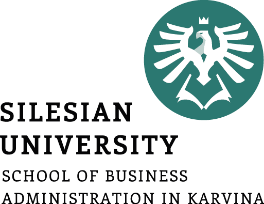 nejlepší 3PL poskytují: 
individualizované přepravní služby 
skladové služby 
podávání informací o zásilkách na cestě, o stavu skladovaných zásob 
provádí konsolidaci a dekonsolidaci zásilek 
převzetí realizace celého zásobování 
celá distribuce pro klienta 
pojišťovací, celní a další odborné úkony
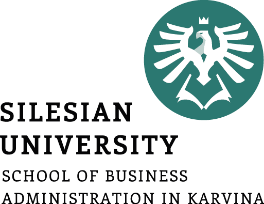 důvody pro růst 3PL: 	
služby zákazníkům a snižování počtu pracovníků
zaměřování se na hlavní kompetence (výroba, prodej)
ponechání dopravy na ty, kteří jsou vhodnější, aby se tím zabývali, na základě techniky, zkušenosti a dopravní hustoty
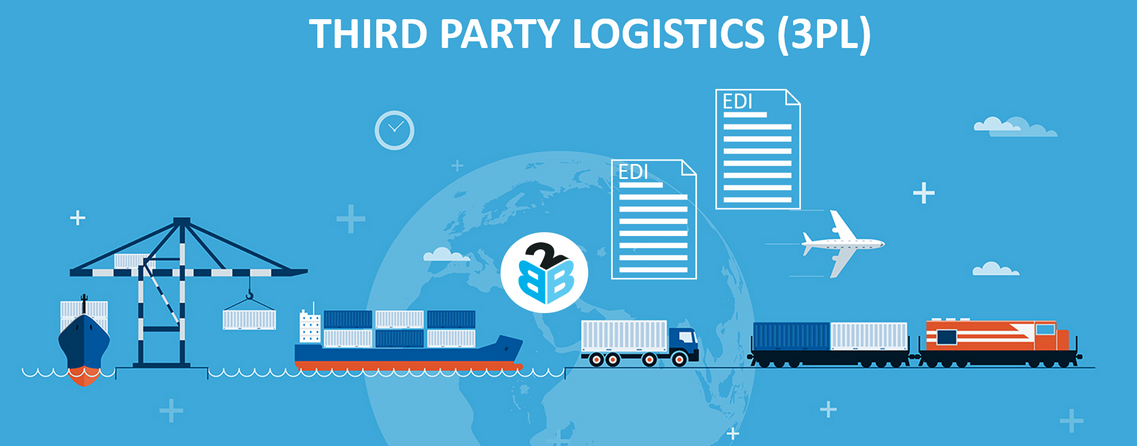 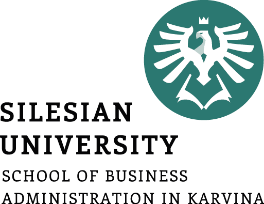 faktory, které ovlivňují výběr 3PL:
úroveň nabízených služeb
kvalita poskytovatelových zaměstnanců
cena
zkušenosti, kterými se poskytovatel může prokázat
velikost poskytovatele
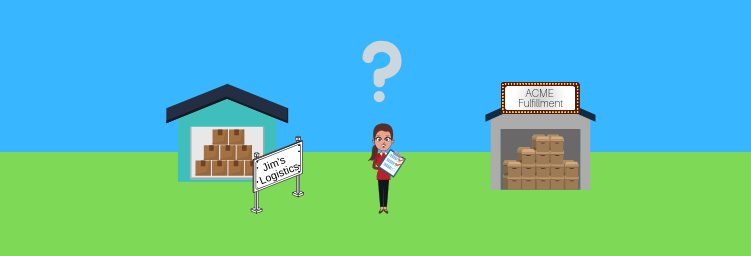 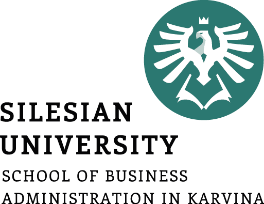 Fourth  party logistics – 4pl
poskytovatelé log. služeb, kteří překročili pomyslné hranice dopravy a skladování 
jiné ozn. 3PL nové generace, 3PL plus 
integrace řízení dodavatelského řetězce za účelem spojování a řízení zdrojů, způsobilosti a technologie dalších dodavatelských logistických, informačních a poradenských služeb s cílem poskytnout uživateli komplexní a parametrizované zákaznické řešení
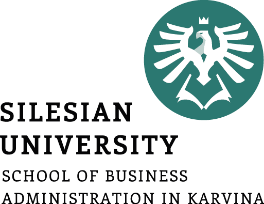 důvody vzniku 4PL
růst požadavků zákazníků na kvalitu poskytovaných logistických služeb
potřeba flexibilní a efektivní reakce na rostoucí požadavky
rostoucí význam informačních technologií
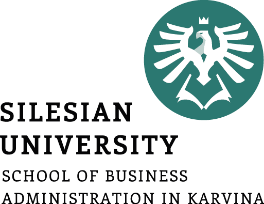 efekty integrovaného  4PL řešení
zvýšení kvality dodavatelských služeb	
úspory z rozsahu v dodavatelském řetězci až 15% výrobních nákladů
pokles držených zásob
snížení objemu fixních aktiv
schopnost vytvářet hodnotu pro klienta v každém místě dodavatelského řetězce
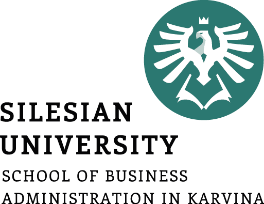 Logistické centrum 
začleňuje do jednoho prostoru dopravní a zasílatelské podniky, poskytovatele logistických služeb, celní, veterinární, fytotechnickou a hygienickou správu, průmyslové a obchodní podniky, leasingové, pojišťovací a bankovní společnosti
bod, ve kterém se stýkají dopravní prostředky různých druhů dopravy - optimální podmínky pro tvorbu kombinovaných přepravních řetězců
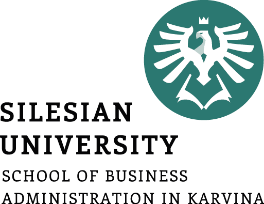 přínosy logistických center:
vytváří příznivé podmínky pro uzavření nových obchodních smluv
podporuje vývoj inovativních produktů
snižuje zatížení dopravní infrastruktury
umožňuje přemístění přepravy na dopravní prostředky příznivější vůči životnímu prostředí
přizpůsobuje infrastrukturu prognózovaným požadavkům logistického trhu
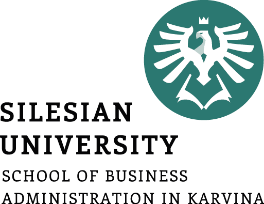 nabízí zvlášť pro středně velké podnikatelské subjekty šanci pro kooperaci s partnery daného tržního segmentu
volba alternativních druhů dopravy zvyšuje podnikatelskou flexibilitu a zajišťuje trvalou kvalitu logistických výkonů a služeb
využitím kooperativních nákupů a vytvářením uskupení vlastníků (např. mechanizačních prostředků, finančních zdrojů, energetických zdrojů, telefonických hovorů, apod.) dosahují zúčastněné subjekty přímé nákladové úspory
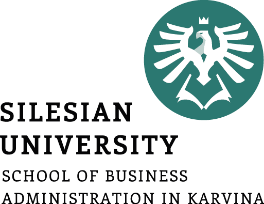 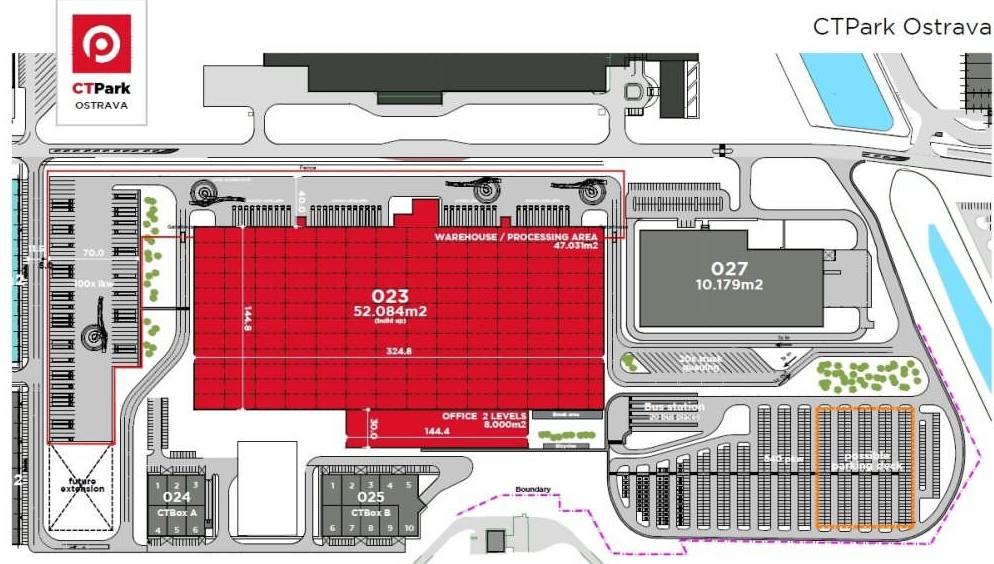 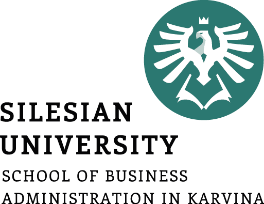 Shrnutí přednášky
Umíte:
Objasnit podstatu H&S
Stručně charakterizovat QR a ECR
Charakterizovat 3PL
Popsat výhody 4PL 
Vysvětlit význam logistických center